ОРГАНЫ  ДЫХАНИЯ
ОКРУЖАЮЩИЙ  МИР, 3 КЛАСС
УМК "ГАРМОНИЯ"
МАРЧЕНКО Е.В., МБОУ СОШ №3
ДЫХАНИЕ- ЭТО ПРОЦЕСС ПОГЛОЩЕНИЯ ВОЗДУХА ИЗ КИСЛОРОДА И ВЫДЕЛЕНИЕ УГЛЕКИСЛОГО ГАЗА.
ГЛАВНЫЙ ОРГАН ДЫХАТЕЛЬНОЙ СИСТЕМЫ- ЛЁГКИЕ.





СМЕНА ВОЗДУХА В ЛЁГКИХ ПРОИСХОДИТ ПРИ ЧЕРЕДОВАНИИ  ВДОХА И ВЫДОХА.
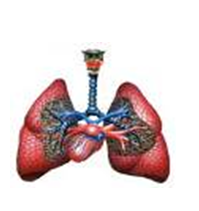 Легкие являются органом дыхания и расположены в грудной клетке. Правое легкое состоит из трех долей, а левое - из двух и по размеру меньше правого за счет того, что сердце занимает часть объема левой половины грудной клетки.
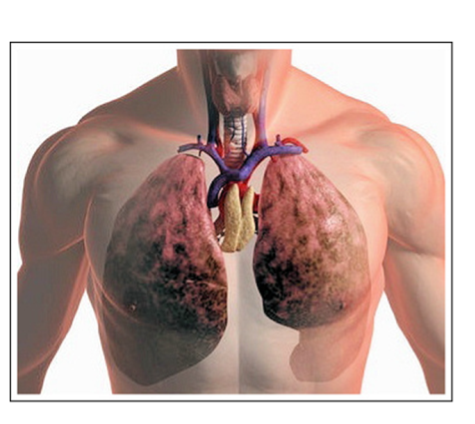 ОРГАНЫ   ДЫХАНИЯ
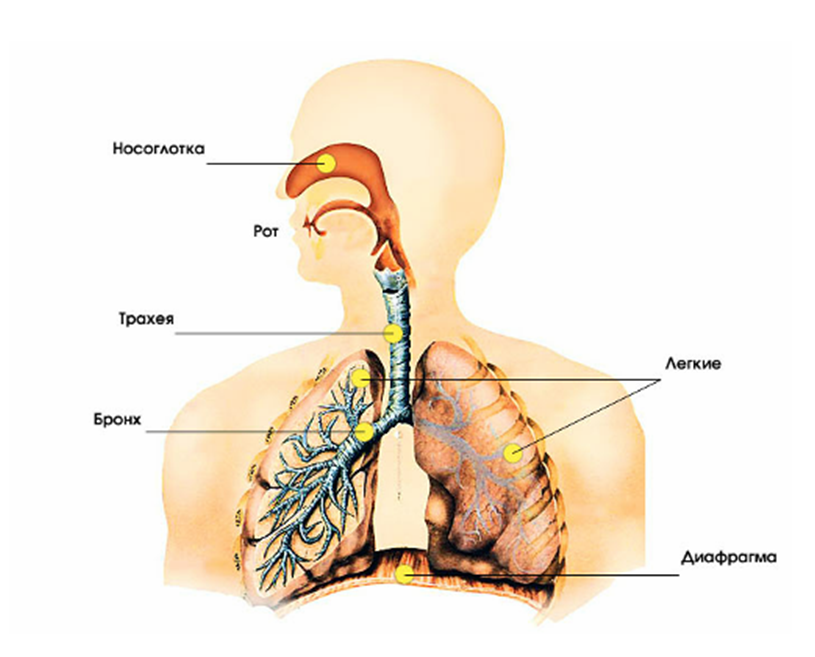 ПРАВИЛЬНОЕ  ДЫХАНИЕ ОСУЩЕСТВЛЯЕТСЯ ЧЕРЕЗ НОС.
ПРОЙДЯ НОС ВОЗДУХ ПОПАДАЕТ В НОСОГЛОТКУ.
ДАЛЕЕ  ВОЗДУХ  ИДЁТ  ЧЕРЕЗ ГОРТАНЬ В ДЫХАТЕЛЬНОЕ  ГОРЛО- ТРАХЕЮ.
ТРАХЕЯ  РАЗВЕТВЛЯЕТСЯ НА БРОНХИ, ЧЕРЕЗ КОТОРЫЕ  ВОЗДУХ ПОПАДЕТ В ЛЁГКИЕ.
СТРОЕНИЕ  ЛЁГКИХ
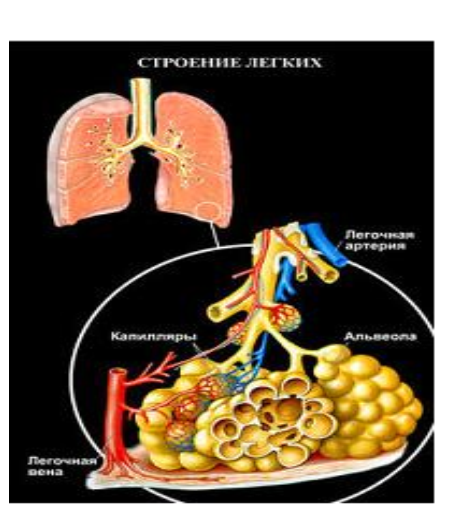 ЧТО   ОПАСНО 
 ДЛЯ ОРГАНОВ  ДЫХАНИЯ?
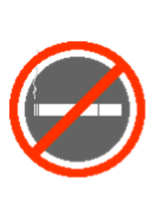 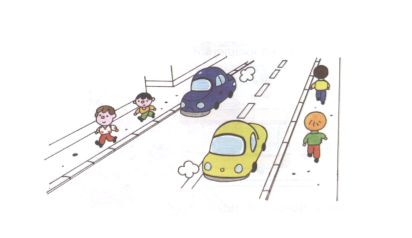